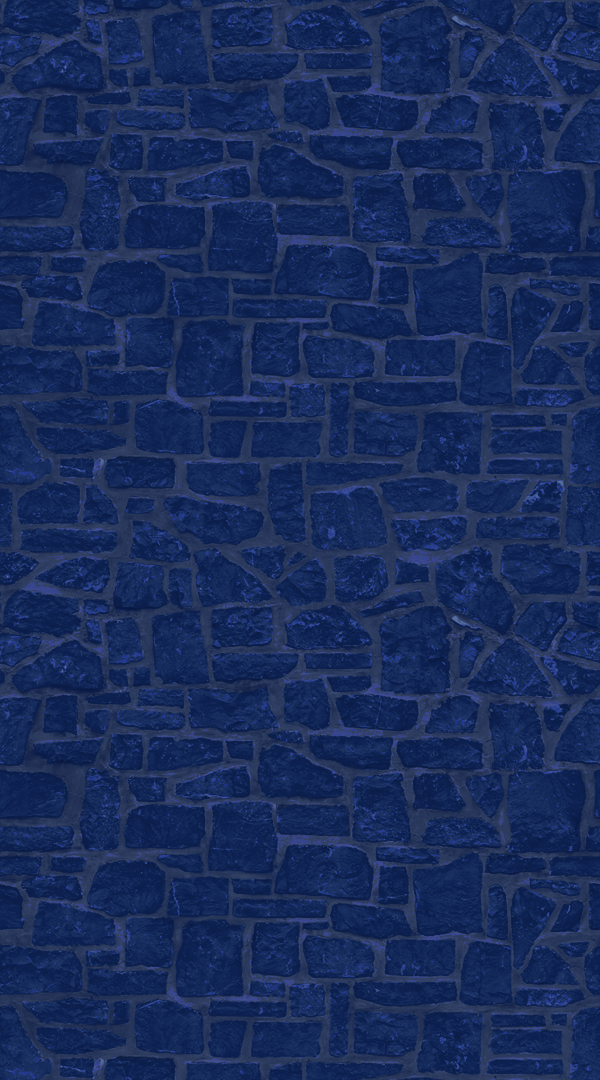 US Fair Use and Navigating the Evolving Legal Landscape
September 20, 2023
Lee J. Tiedrich
lee.tiedrich@duke.edu
Copyrighted Lee Tiedrich, all rights reserved
US Fair Use Exceptions to Copyright Infringement
Fair use differs from text and data mining legislation adopted in some other jurisdictions
Fair use is an affirmative defense against copyright infringement
It originated as a judicial doctrine but has now been codified
Fair use remains very fact dependent and subject to judicial interpretation
2
What is US Fair Use (17 USC Section 107)?
…[t]he fair use of a copyrighted work, including such use by reproduction in copies or phonorecords or by any other means specified by that section, for purposes such as criticism, comment, news reporting, teaching (including multiple copies for classroom use), scholarship, or research, is not an infringement of copyright. In determining whether the use made of a work in any particular case is a fair use the factors to be considered shall include—
(1)  the purpose and character of the use, including whether such use is of a commercial nature or is for nonprofit educational purposes;
(2)  the nature of the copyrighted work;
(3)  the amount and substantiality of the portion used in relation to the copyrighted work as a whole; and
(4)  the effect of the use upon the potential market for or value of the copyrighted work.
The fact that a work is unpublished shall not itself bar a finding of fair use if such finding is made upon consideration of all the above factors.
3
Approaches for Fostering More Clarity and Harmonization
OECD Report on Generative AI Highlights G7 Concerns about IP infringement
Challenges posed by lack of harmonization and range of legal issues
GPAI IP Advisory Committee 
Helps Foster Development of Contractual Terms that Can Facilitate Responsible and Voluntary AI Data and Model Sharing
Combination of Contracts, Business Codes of Conduct, and Technical Tools that Promote Compliant and Responsible Behavior
4